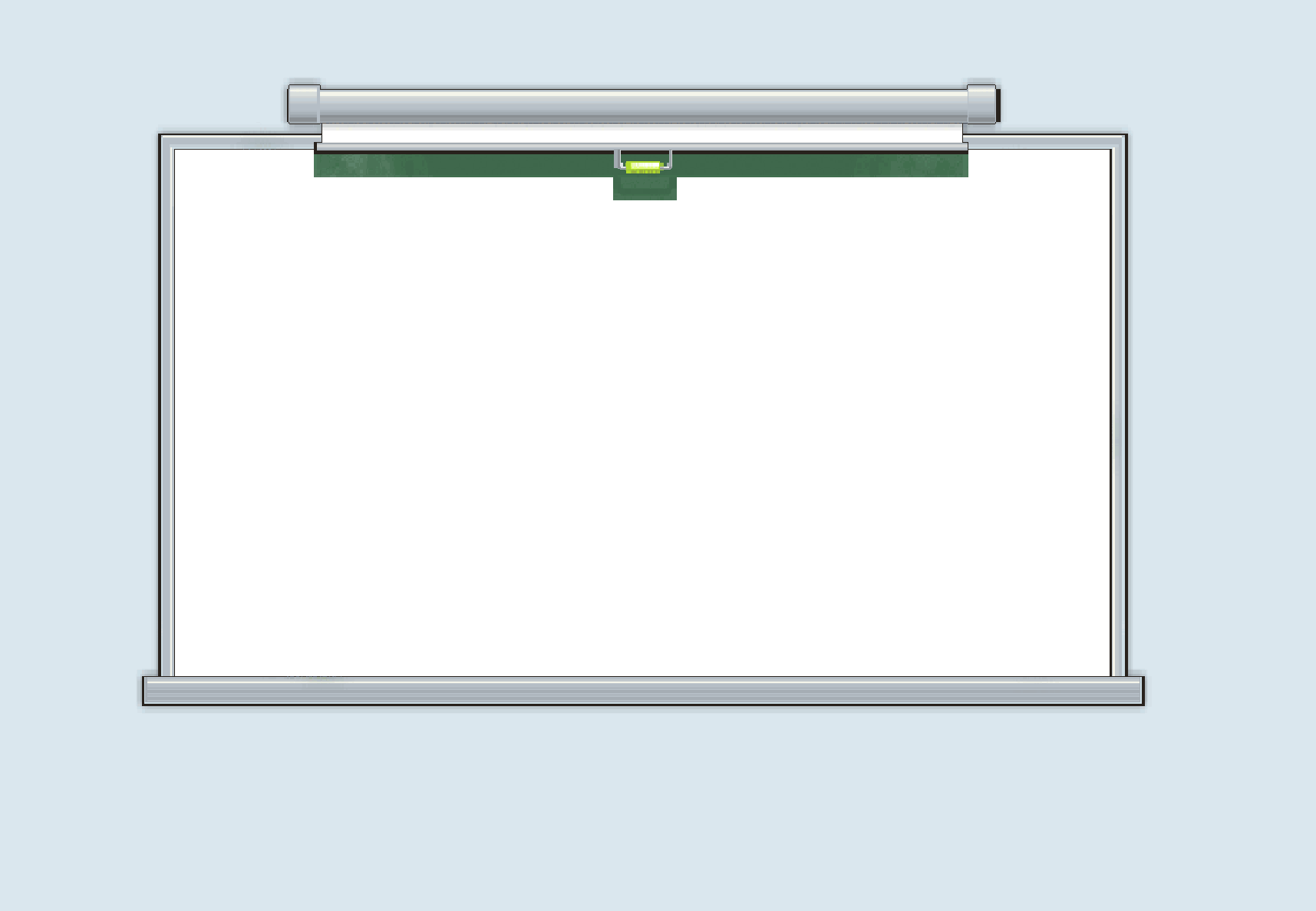 Друзья моего
     ребёнка
Ворошилова Т.Н.- учитель начальных классов
 МОУ « Яновская основная школа»
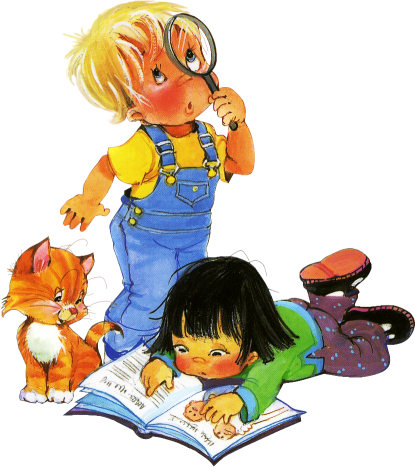 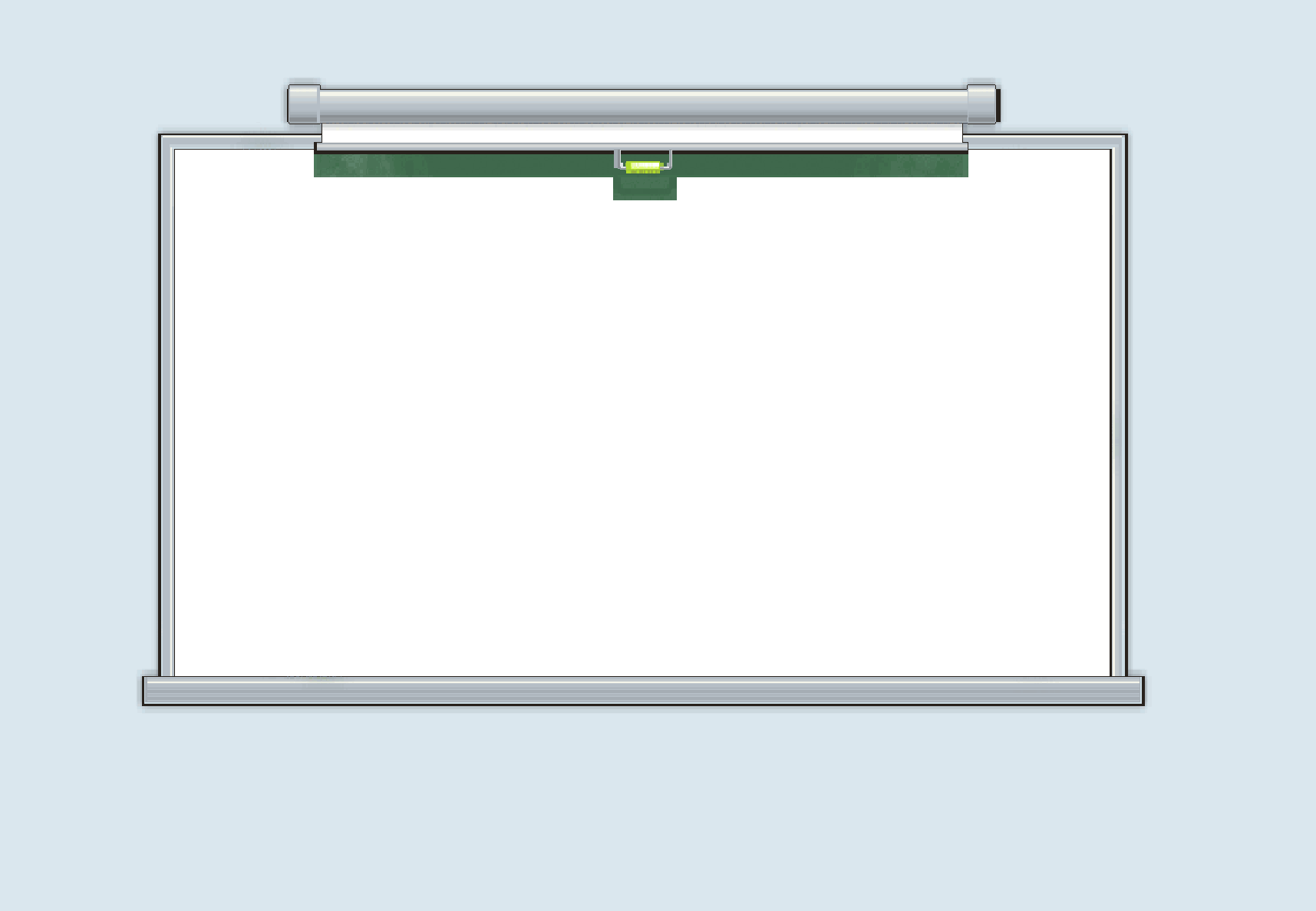 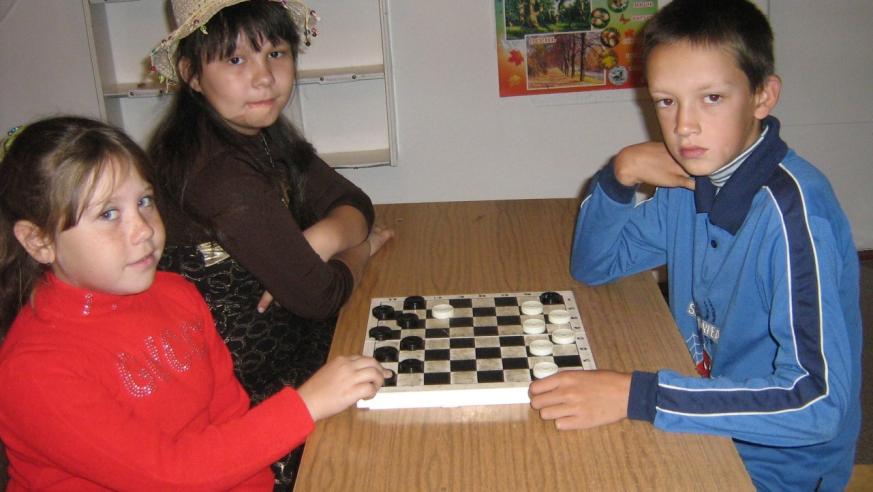 - Показать значение друзей в жизни ребёнка;- Способствовать  формированию интереса к взаимоотношениям своего ребёнка с одноклассниками, сверстниками;- проанализировать проблемы, возникающие у детей с друзьями в этот возрастной период;
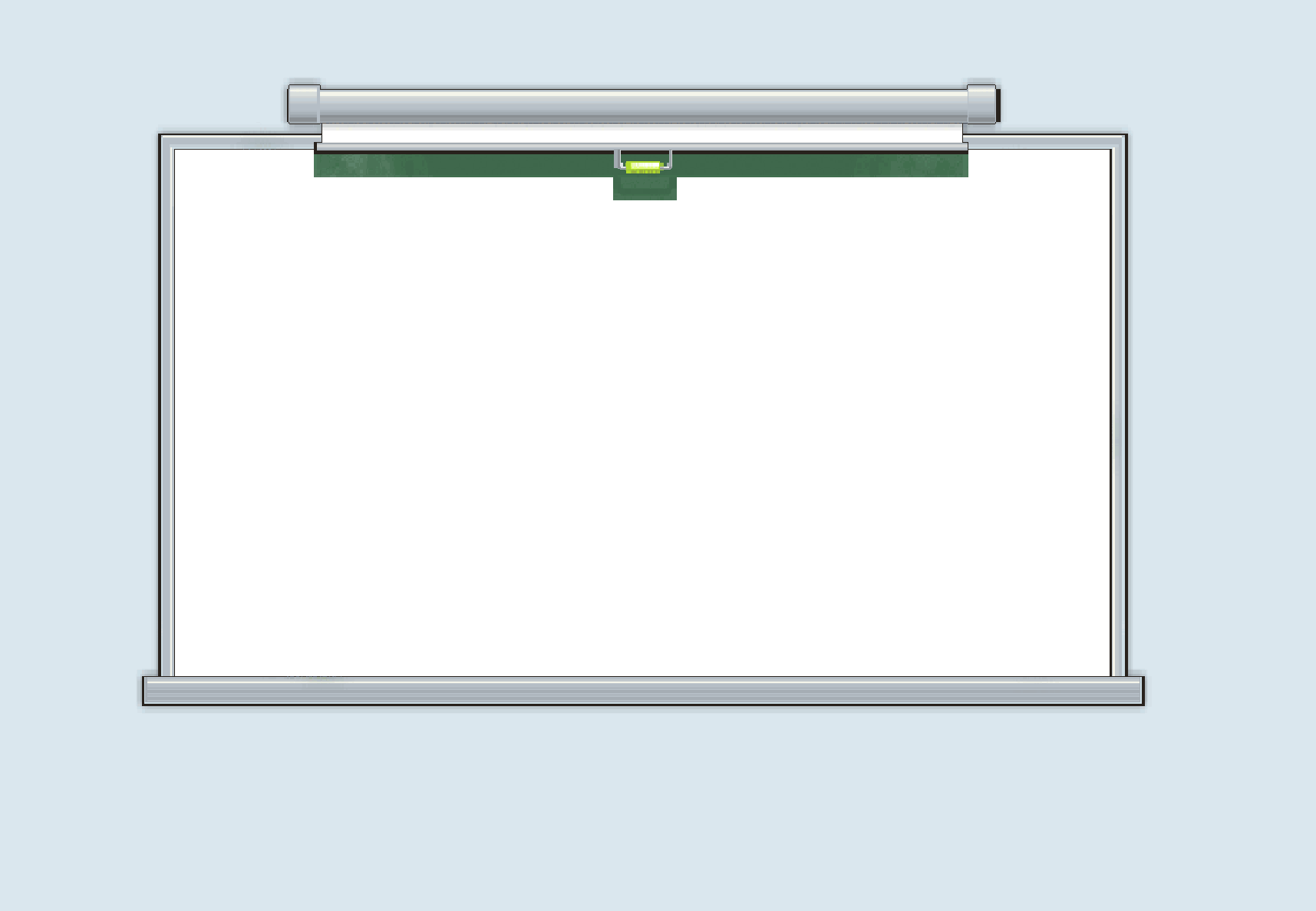 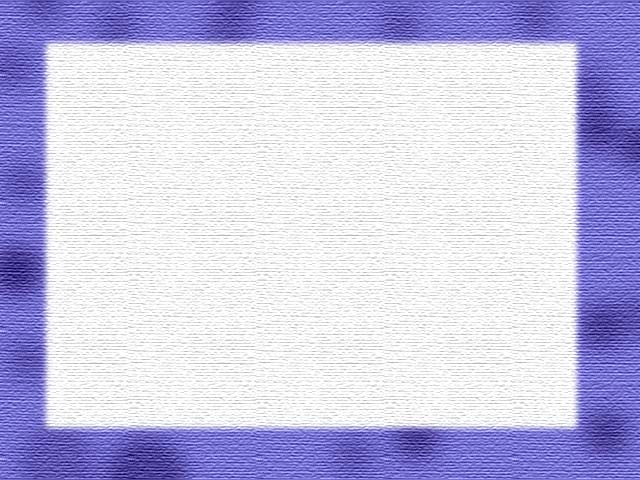 Старый друг лучше новых двух.
Словас удвоенной согласной
Дерево держится корнями, а человек
 – друзьями.
Доброе братство лучше богатства.
Не имей сто рублей, а имей сто друзей.
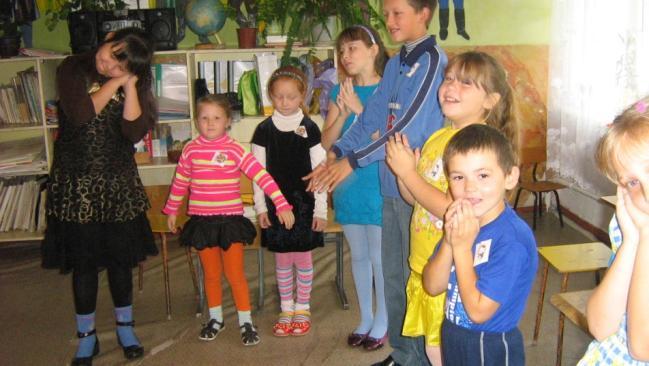 Друг познаётся в беде.
Нет друга – ищи, а нашёл – береги.
Дружба дороже денег.
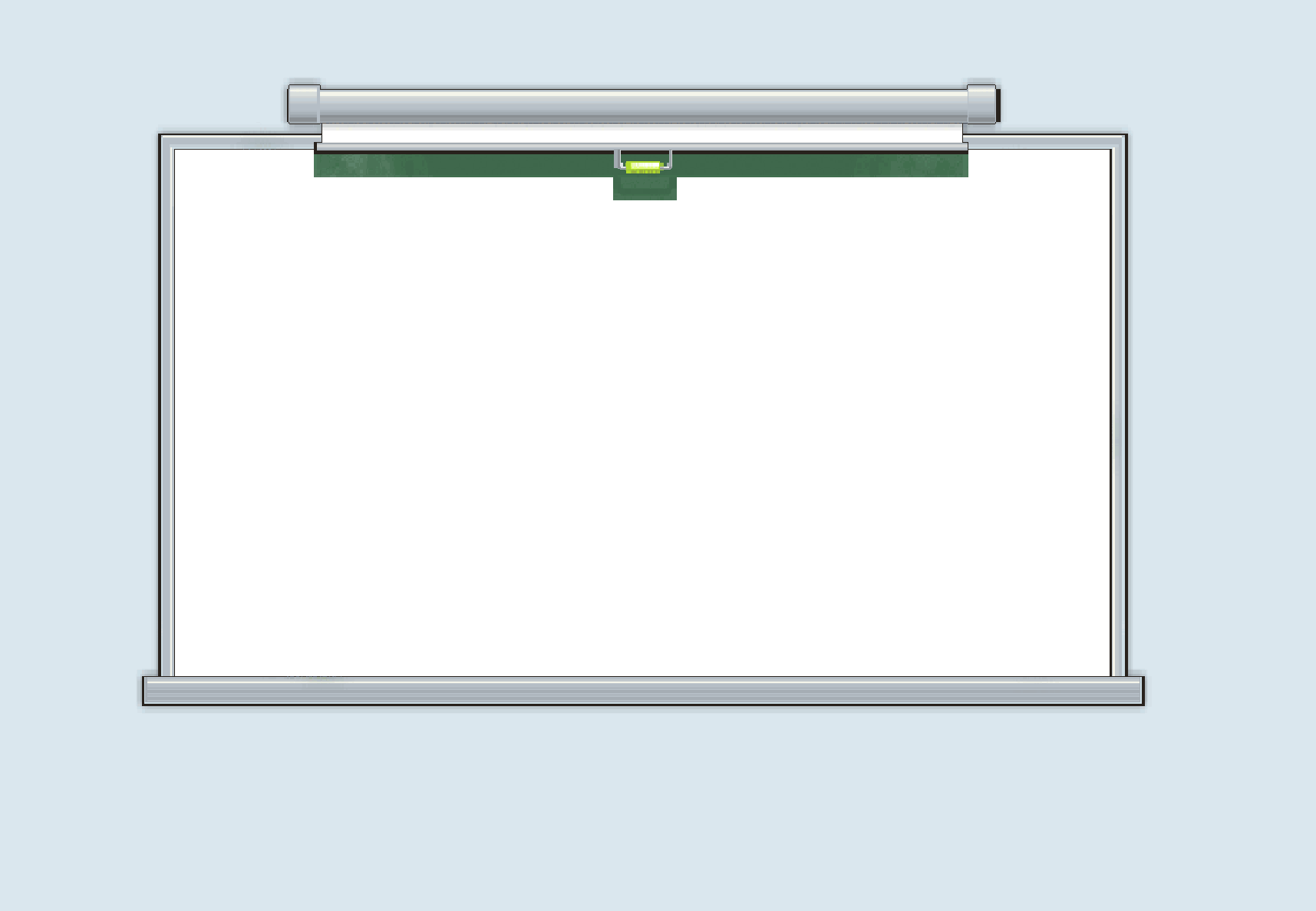 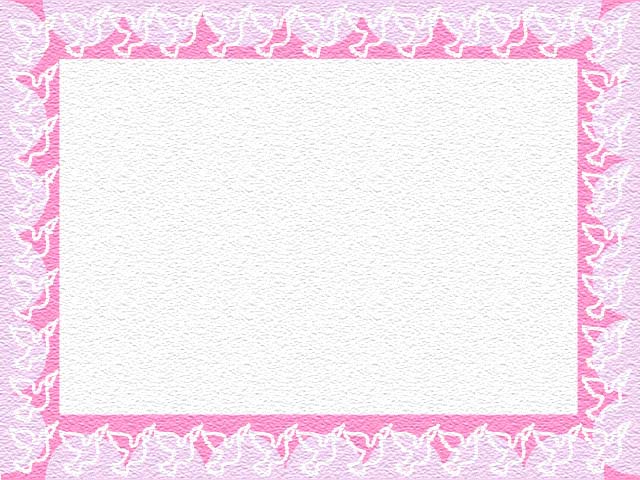 Дошкольник – друг – партнёр в играх, кто живёт неподалёку,
 ходит вместе в садик, или имеет интересные игрушки:
Словас удвоенной согласной
Дети 7 – 9 лет- проникаются идеей о взаимностях 
и сознают чувство другого.
9 – 12 лет- друзья – люди, помогающие друг другу.
11 – 12 лет- дружба – это устойчивые, длительные отношения,
 основанные на обязательствах и взаимном доверии.
Игра « Через стекло»
« Различная походка»
« Живая иллюстрация»
« Разговор с глухой бабушкой»
Лидеры: 2предпочитаемые – 3пренебрегаемые - 1
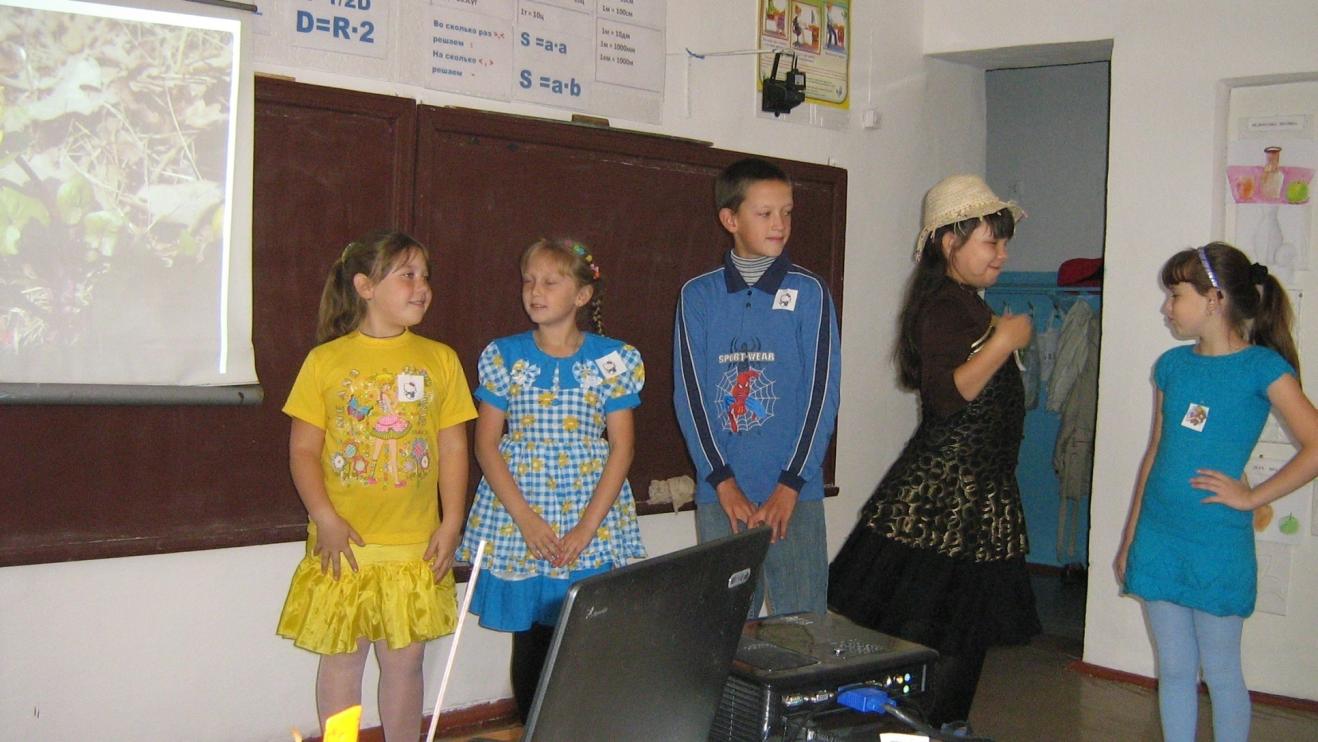 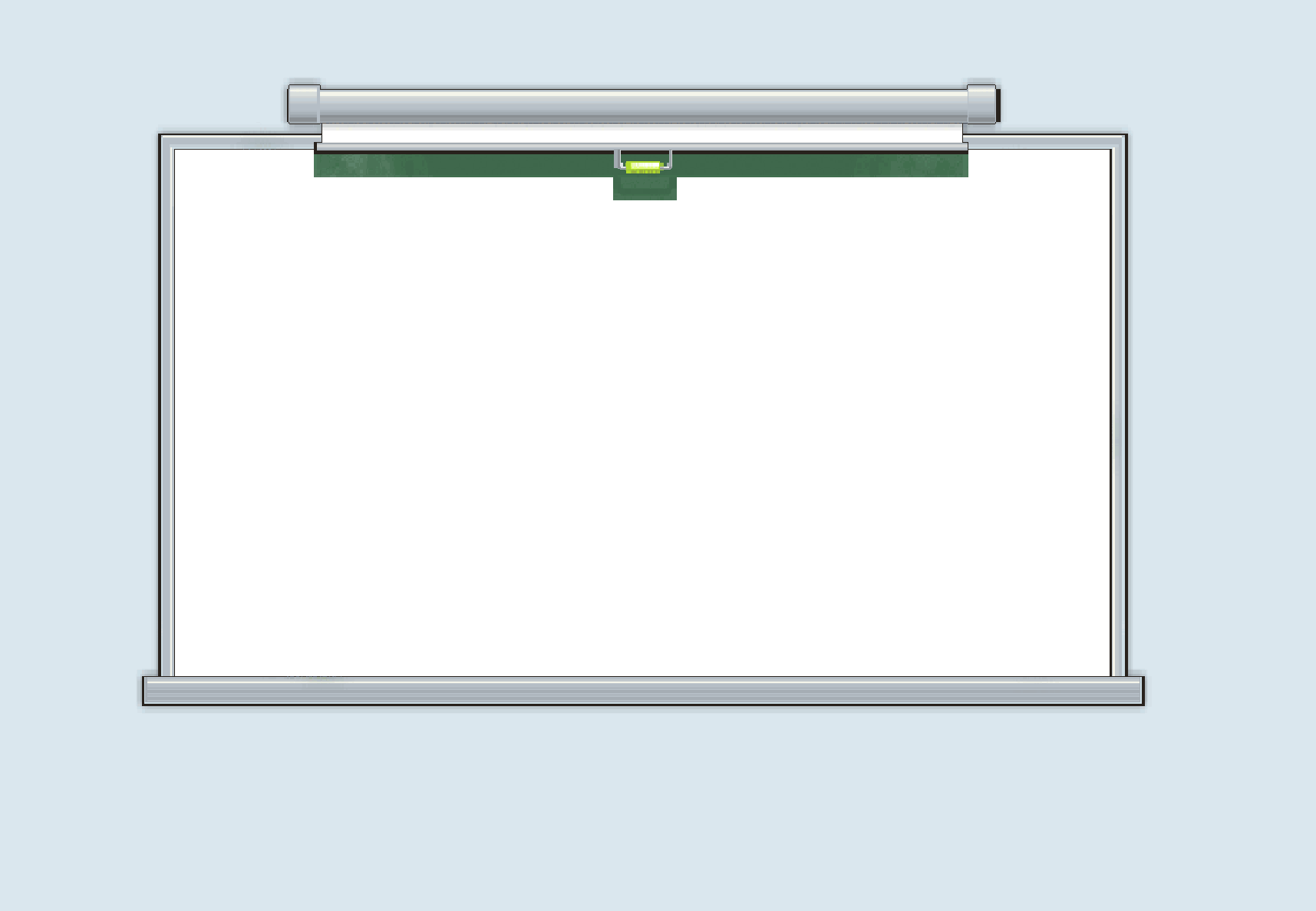 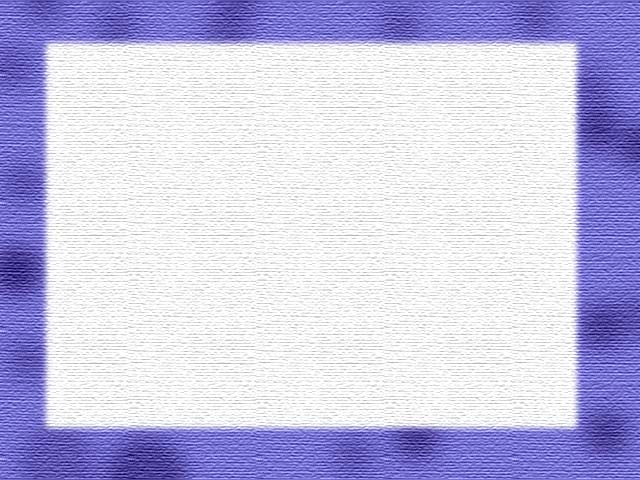 Настоящая дружба основывается:
на взаимопомощи, поддержке товарища в трудную минуту- 6 чел
на взаимопонимании, единстве интересов- 2чел
на доверии и откровенности- 2чел
на умении говорить правду в глаза, на принципиальности- 3чел
на верности и доброжелательности- 4чел
Мешает дружбе между одноклассниками :
зависть и соперничество, стремление казаться лучше, чем ты- 4чел 
обман, ложь, отсутствие доверия между людьми- 1чел
каждый думает в первую очередь о себе -4чел
ребята плохо знают друг друга- 3чел
отсутствуют общие дела, которые бы нас соединили -1чел
нет общих интересов -4чел
Словас удвоенной согласной
.
.
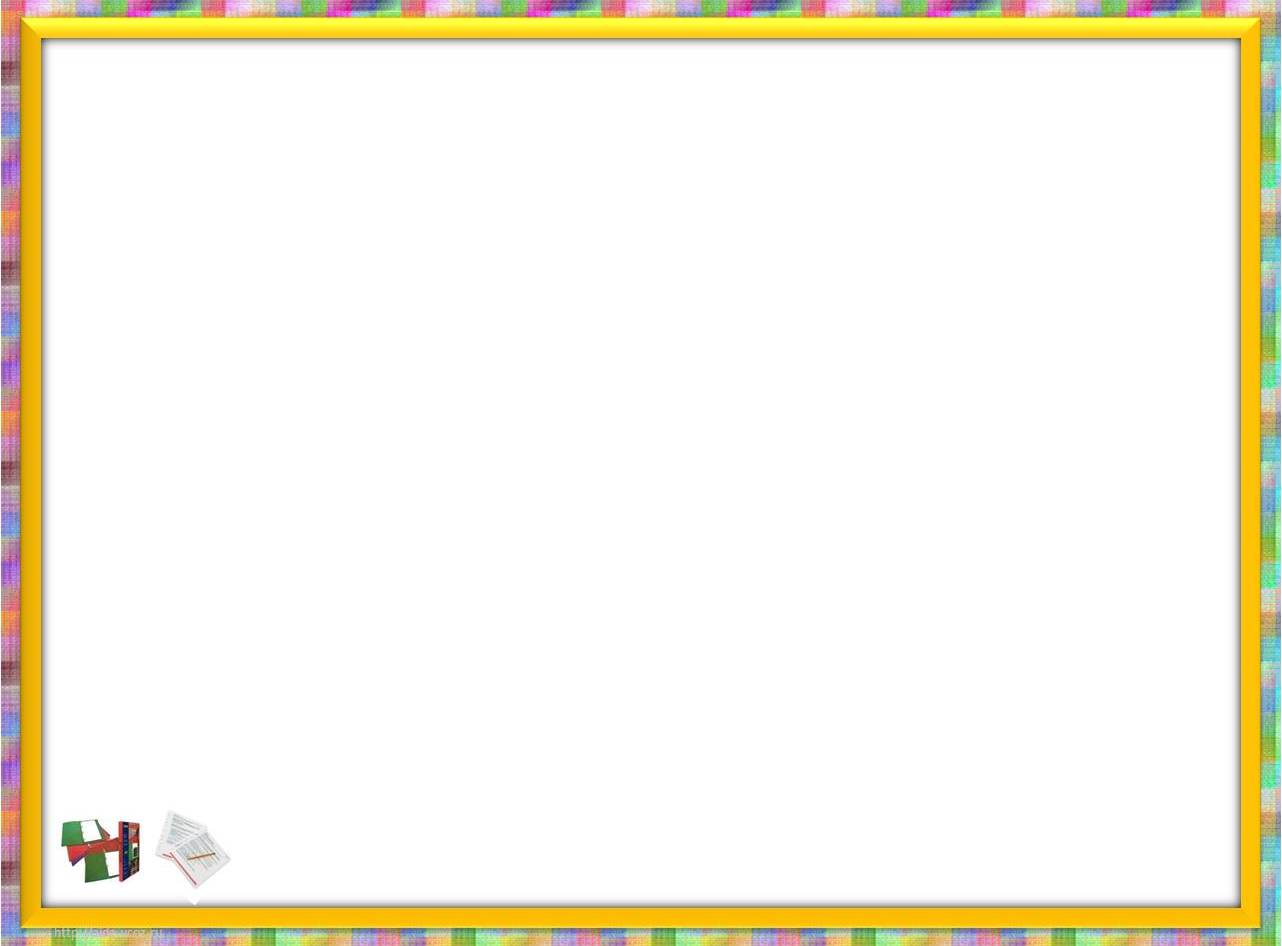 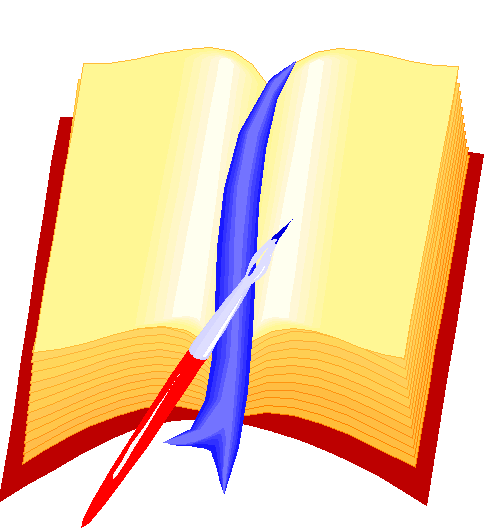 Серьёзная, вдумчивая- 3
Смелый, решительный – 3
Ласковый, внимательный- 3
 Ответственный, строгий- 1
Добрый, отзывчивый – 2
Весёлая, общительная- 1
Смелая, решительная – 1
Спокойная, уравновешенная – 1
Открытая, доверчивая- 1
Спокойный, уравновешенный – 1
Прикольная - 1
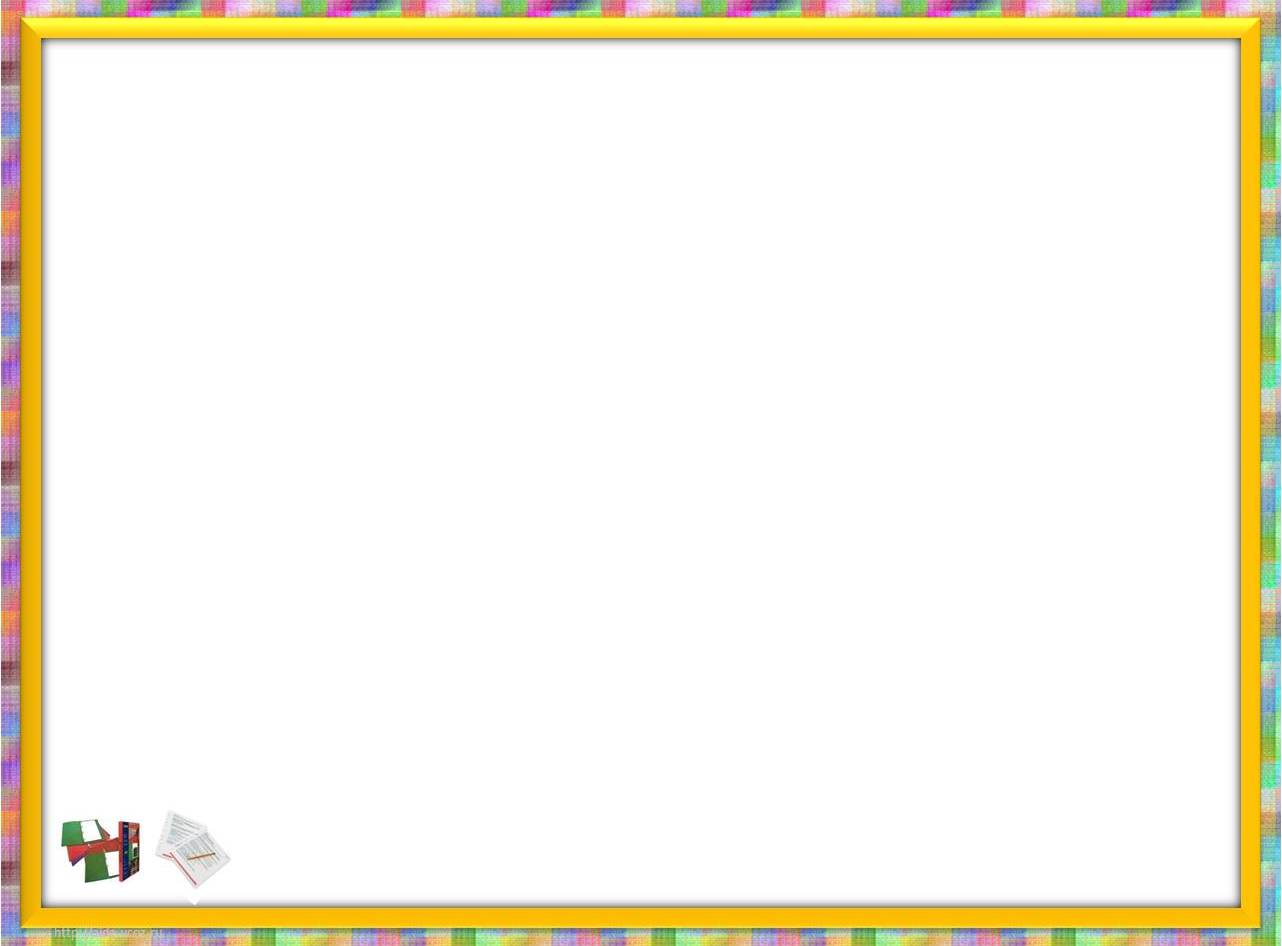 Решение собрания
Использовать для преодоления ребёнком проблем в общении со
 сверстниками упражнения предложенного тренинга;
2. Наблюдать за своим ребёнком во время общения со сверстниками, 
корректировать его поведение;
3. Прочитать с ребёнком произведения о дружбе
 из детской литературы и обсудить с ним поступки детей;